Etf holdings by fund
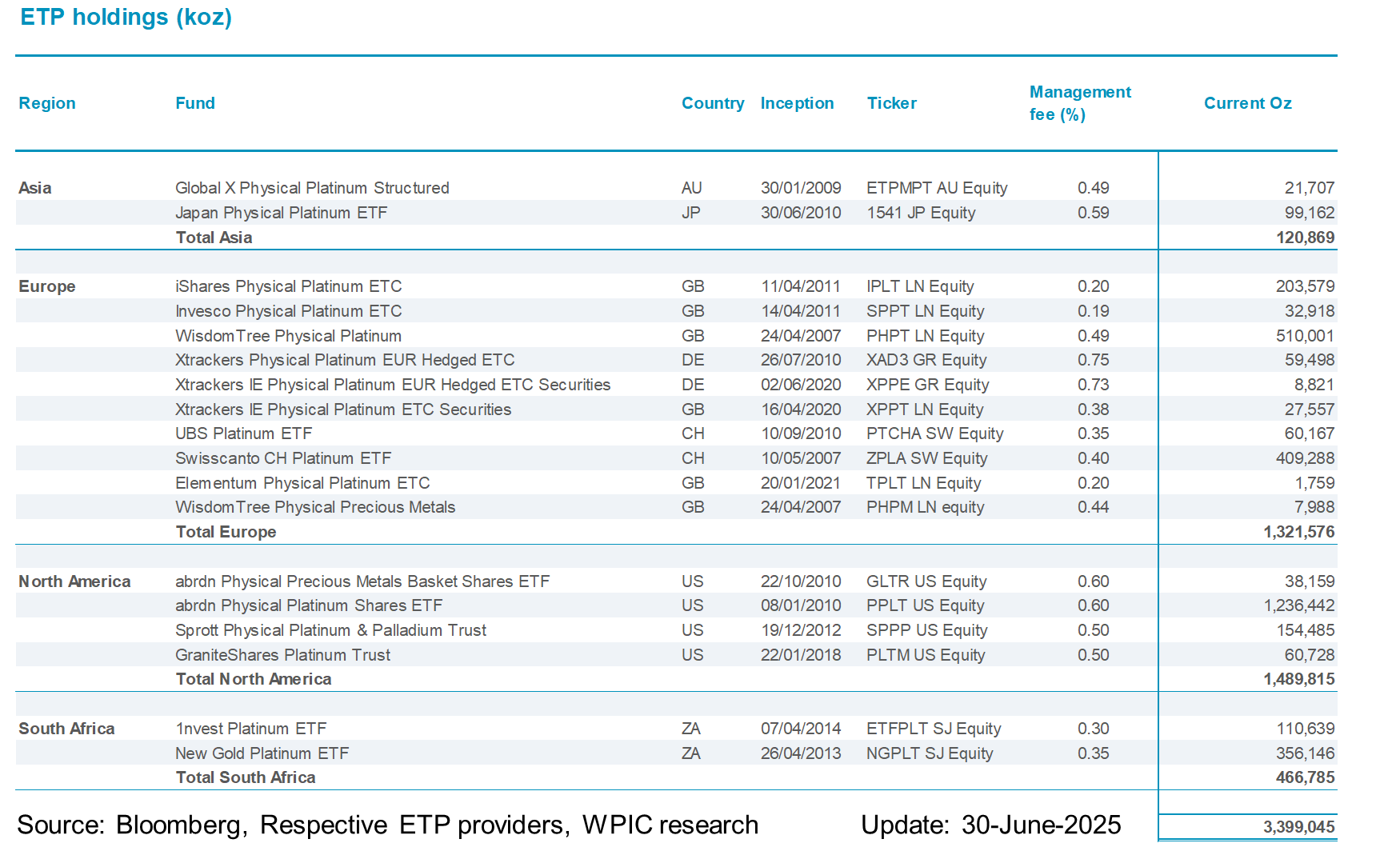 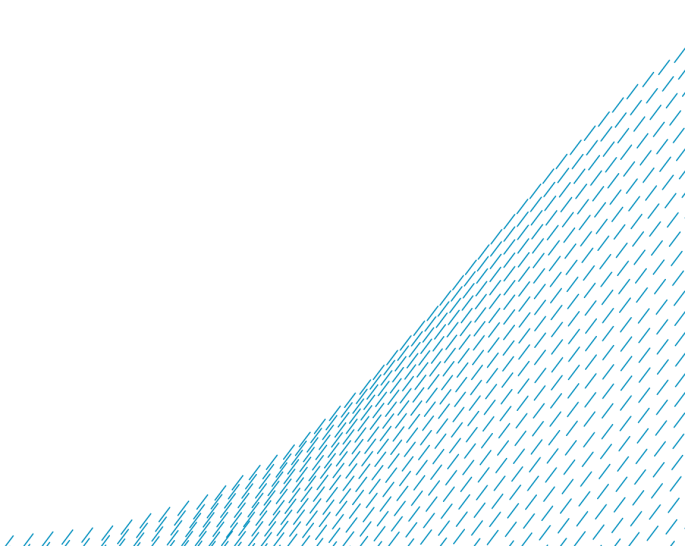 Investment Research Charts
Source: Bloomberg, Respective ETP providers, WPIC research             Update: 30-April-2025
Source: Bloomberg, Respective ETP providers, WPIC research             Update: 31-March-2025
Source: Bloomberg, Respective ETP providers, WPIC research             Update: 31-May-2025